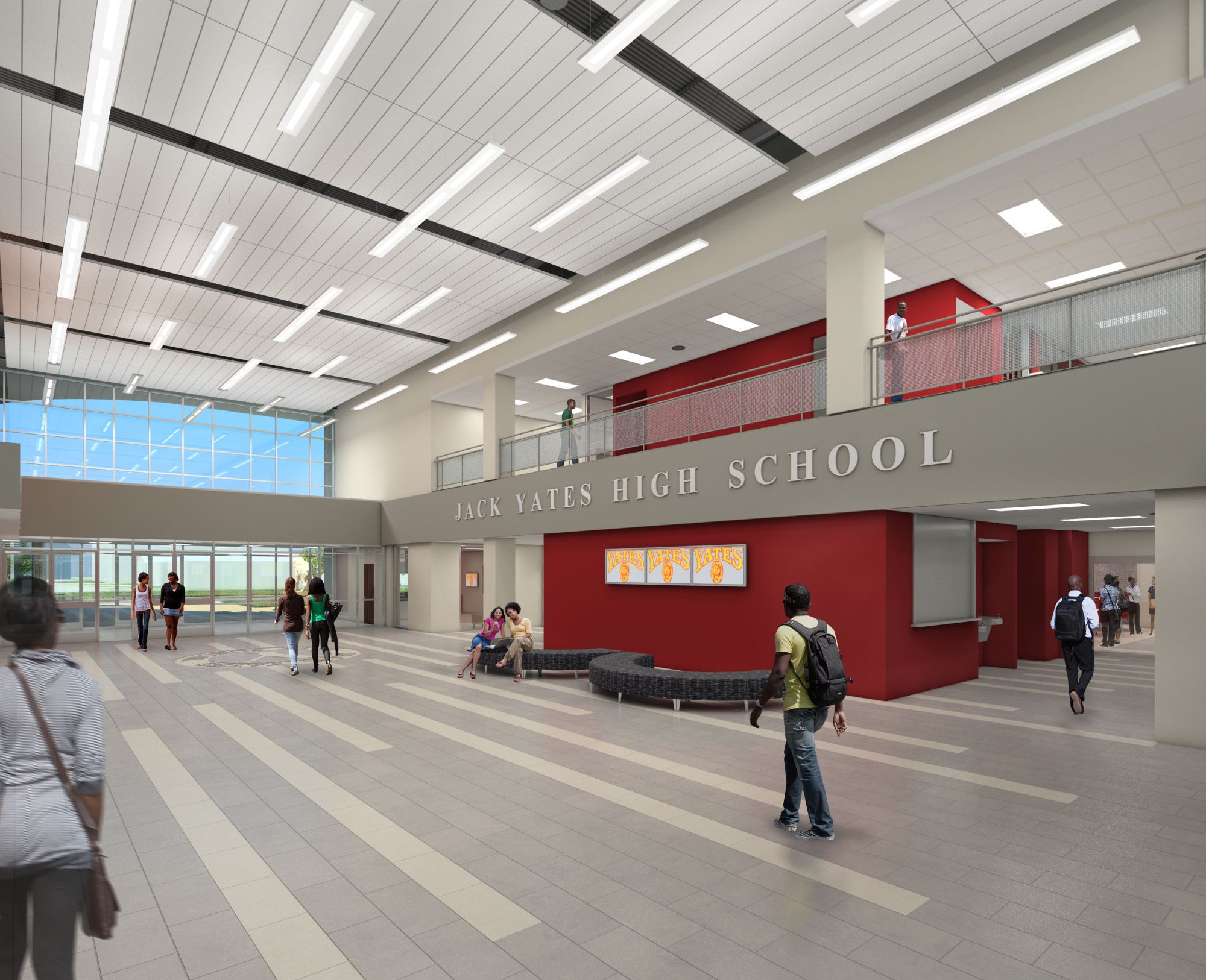 PAT MEETING
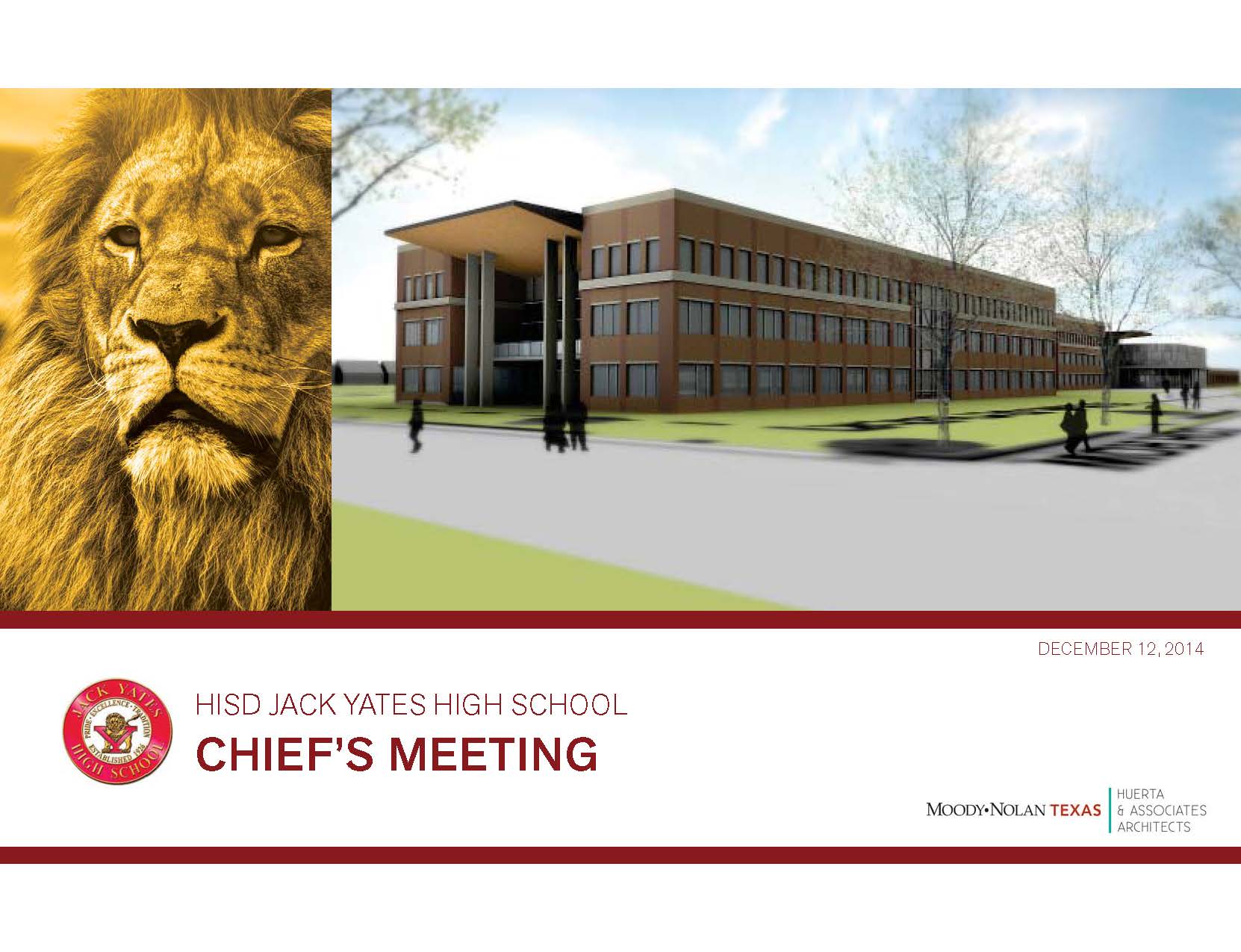 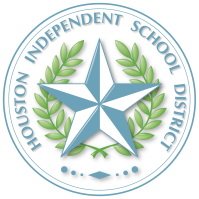 HISD JACK YATES HIGH SCHOOL
February 16, 2017
1
PAT MEETING
PAT MEETING
AGENDA
AGENDA

Introduction - Participants

Construction Progress Update – Turner Construction

General Questions

Remaining PAT Meetings Schedule for 2017
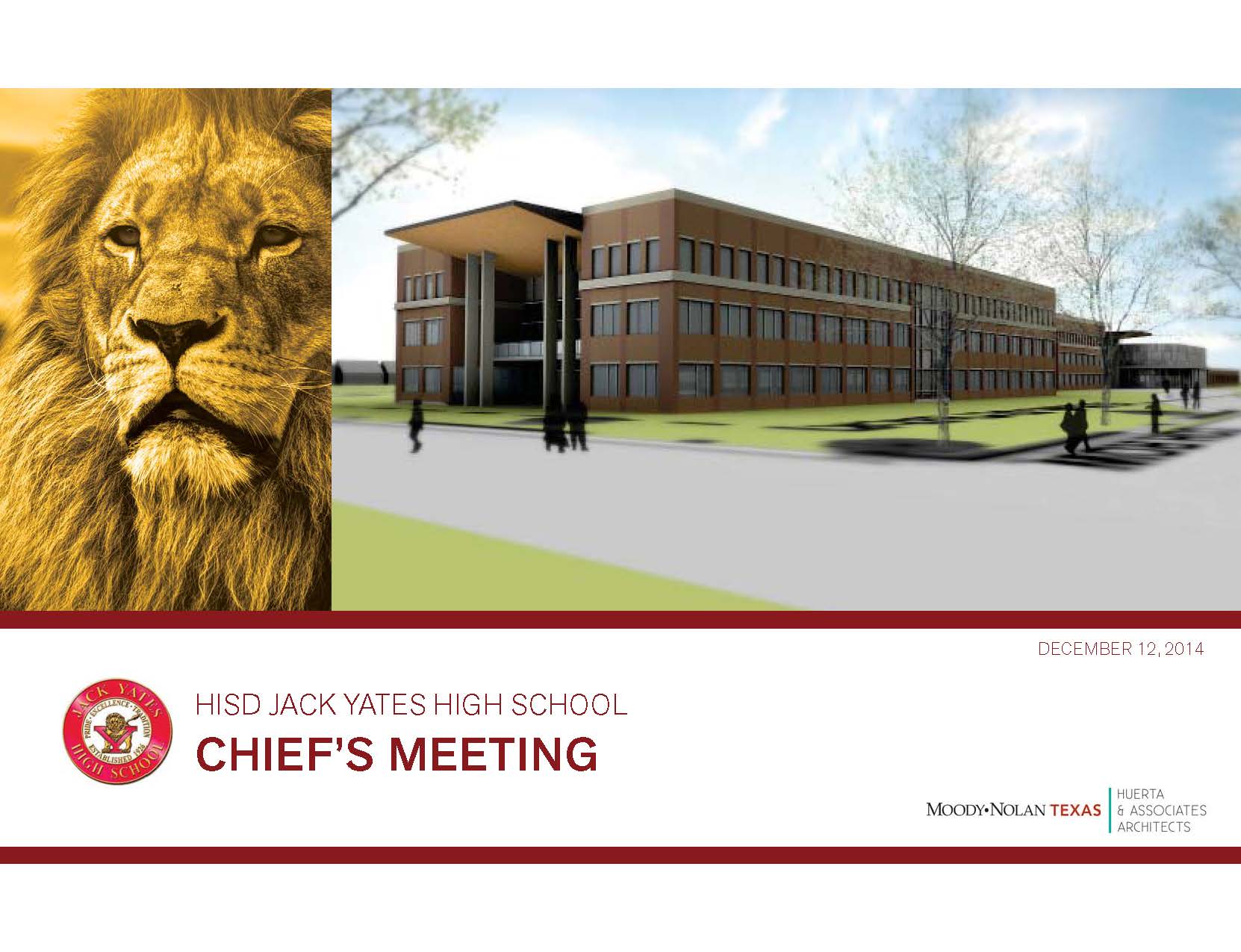 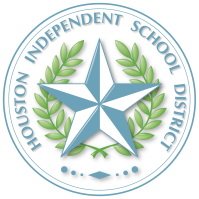 HISD JACK YATES HIGH SCHOOL
February 16, 2017
PAT MEETING
PAT MEETING
INTRODUCTIONS
PARTICIPANTS


Eric Ford, Project Manager, HISD Facilities Design

Linda McClure, Project Manager, Turner Construction Company

Cándido Lizárraga , Project Engineer, Turner Construction Company

Luke Hiller , Assistant Engineer, Turner Construction Company

Wardell Ross Jr., Project Manager/Architect, Moody Nolan

Jonathan Mitchell., Construction Administrator, Moody Nolan
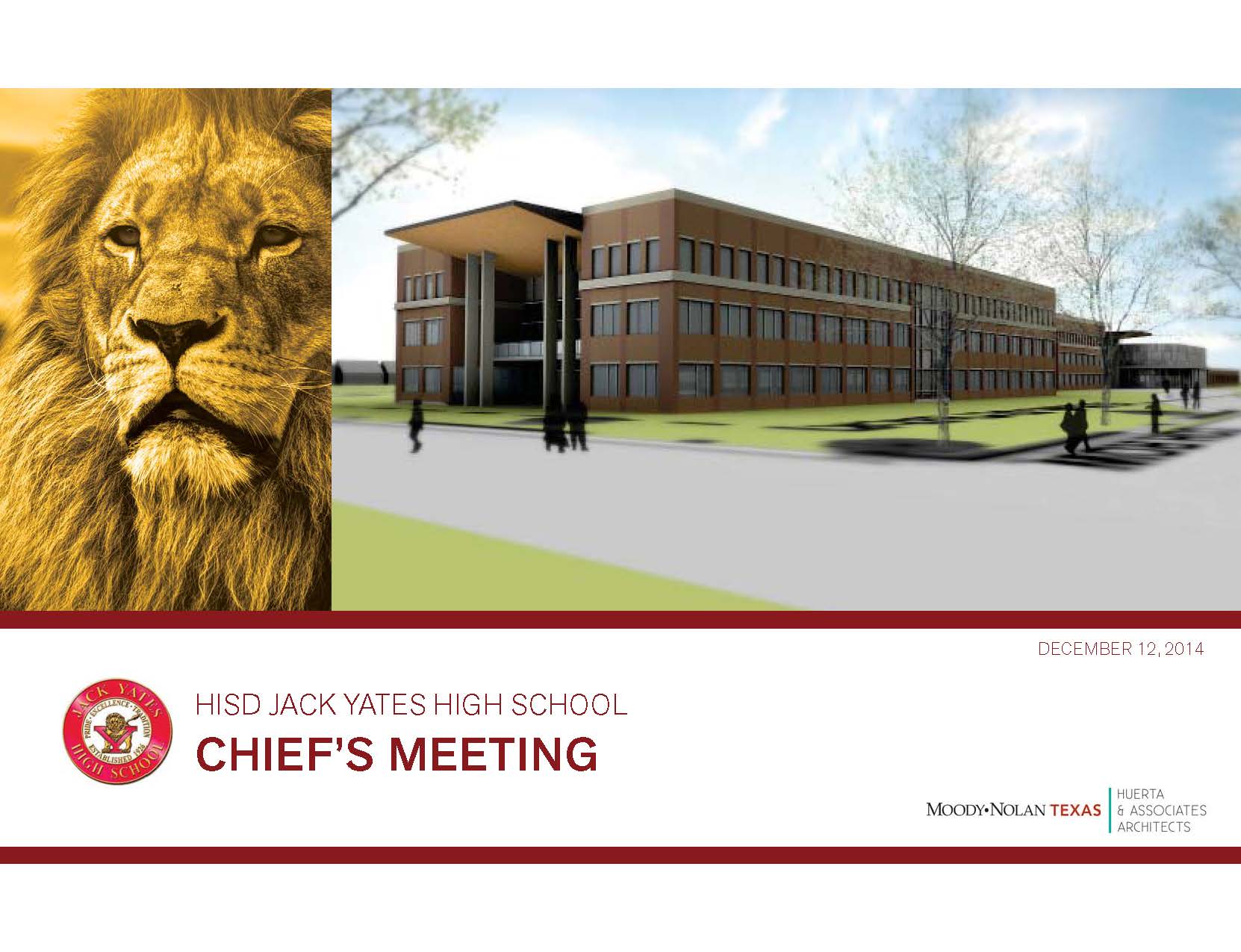 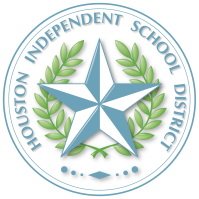 HISD JACK YATES HIGH SCHOOL
February 16, 2017
PAT MEETING
PAT MEETING
Construction Progress Update
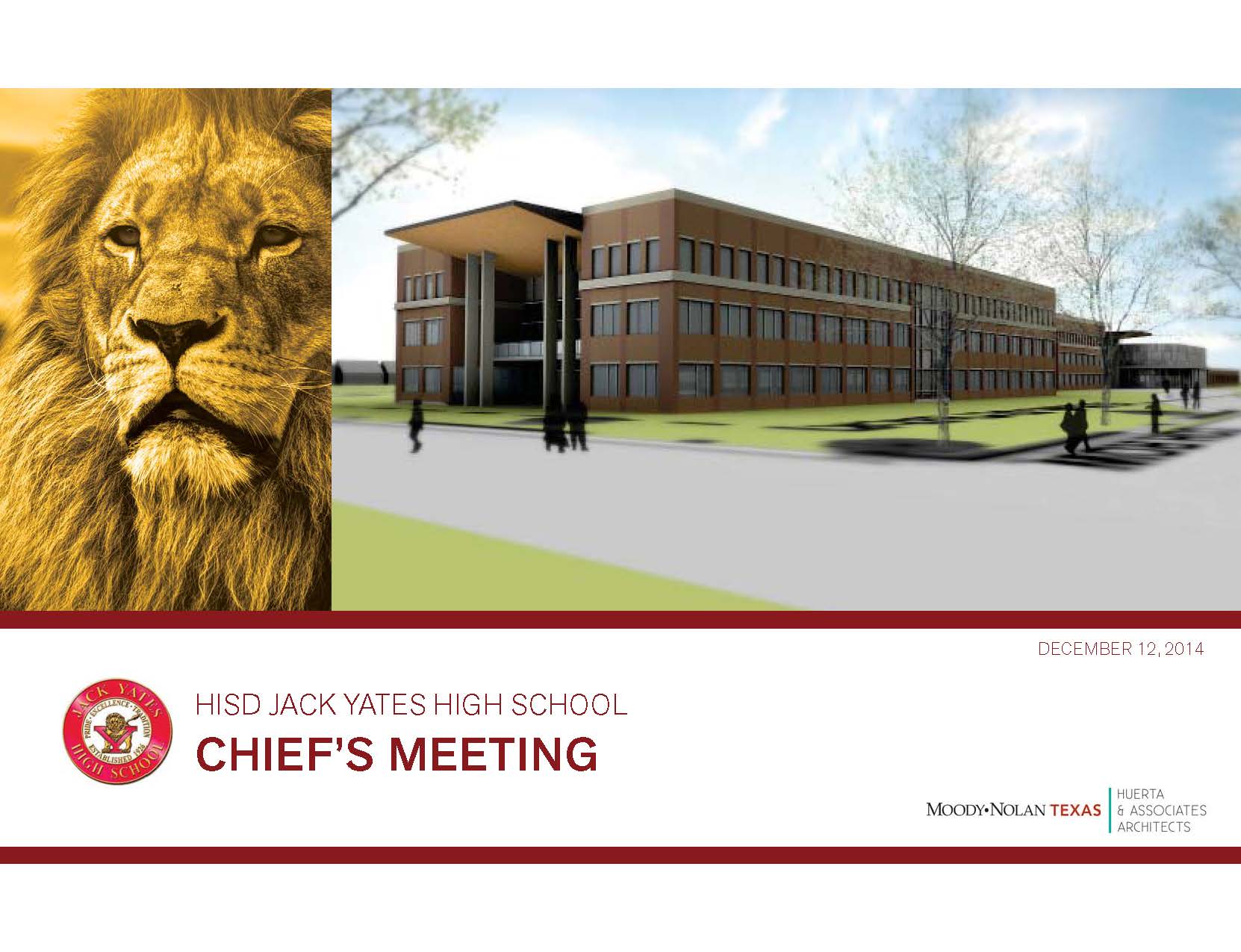 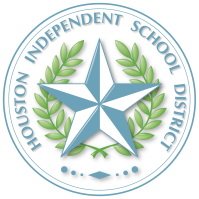 HISD JACK YATES HIGH SCHOOL
February 16, 2017
PAT MEETING
PAT MEETING
CONSTRUCTION PROGRESS UPDATE
CONSTRUCTION PROGRESS SCHEDULE
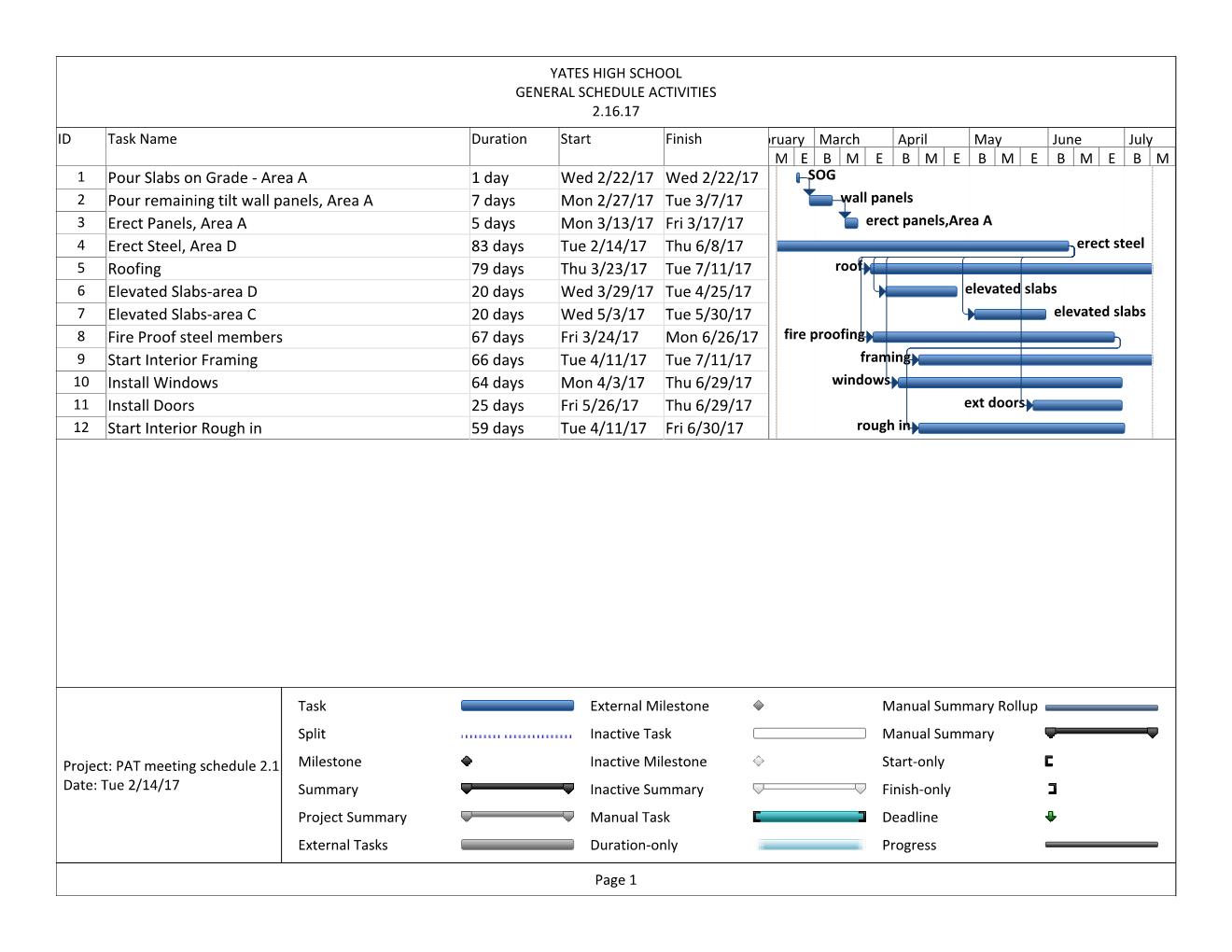 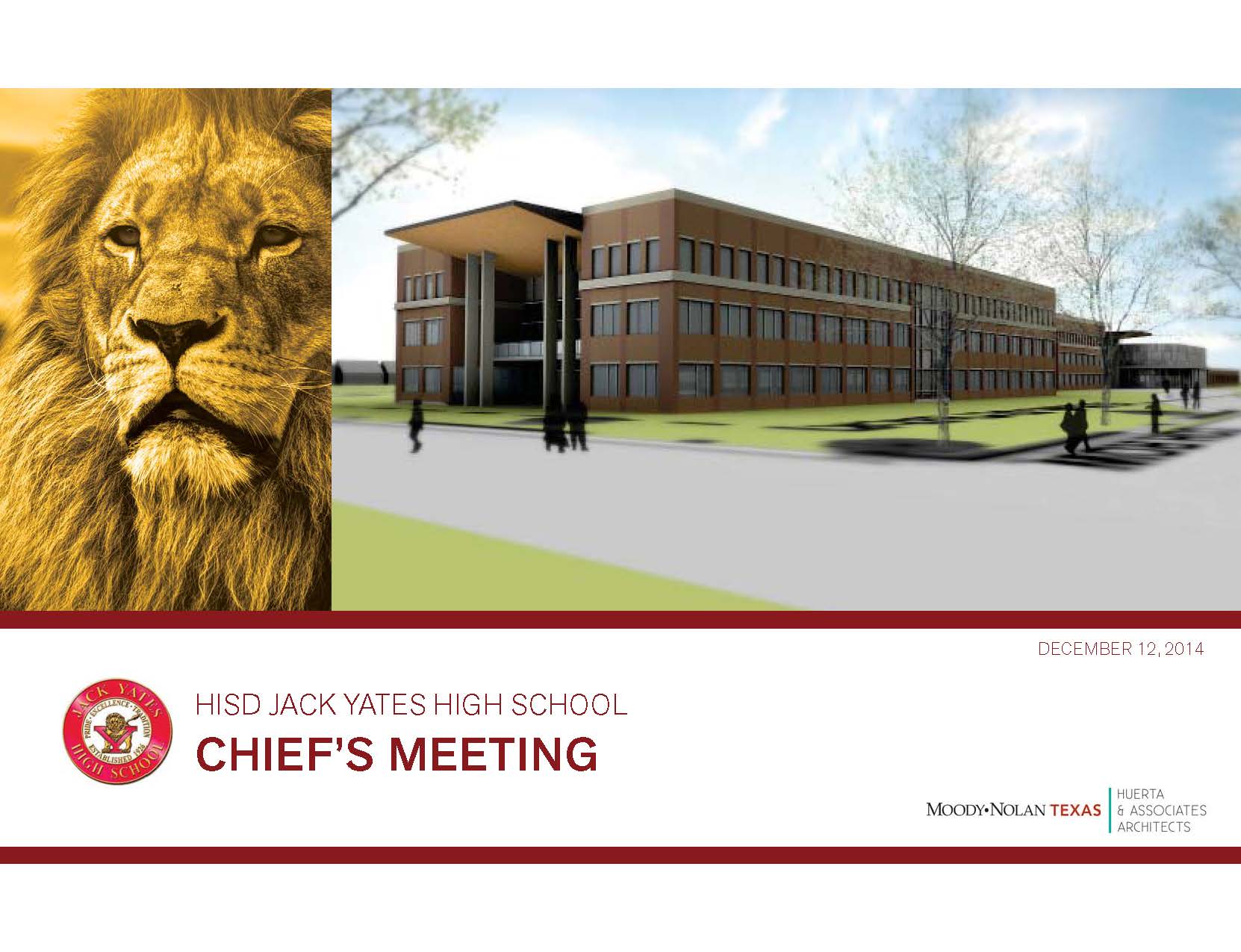 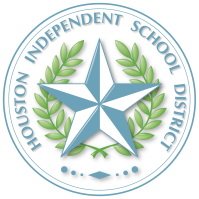 HISD JACK YATES HIGH SCHOOL
February 16, 2017
PAT MEETING
TURNER SAFETY & COMMUNITY
Turner is working to maintain a safe jobsite for the community and the workers
Complete site perimeter fencing with lockable gates including signage to ensure authorized entry only.

On site cameras with 24 hour monitoring to alert us when someone has entered the site without authorization.

Full time on-site safety manager to ensure construction processes are safe and to improve worker safety.

Weekly site weeks with the Yates students to monitor and record construction progress.
PAT MEETING
CONSTRUCTION PROGRESS UPDATE
CONSTRUCTION PROGRESS UPDATE

Building Pad and Piers have been completed. 

Mockup panels are erected & painted, metal panels are up, storefront/window is installed.  

Temporary metal panels are installed at building B & building A Separation.

Slab on Grade and forming/pouring of the tilt wall panels has begun, Area D & C are complete.  U/G Plumbing/Electrical is moving ahead of this activity by Area and will be complete by 2/13/17.

Site utilities have been completed to the extent they can until Summer 2017.

BIM Coordination is 95% complete, working through clashes and resolutions.

Lifting or “tilting” the panels has begun on 2/2/17 in area D.

Steel Erection will follow the lifting of the panels.
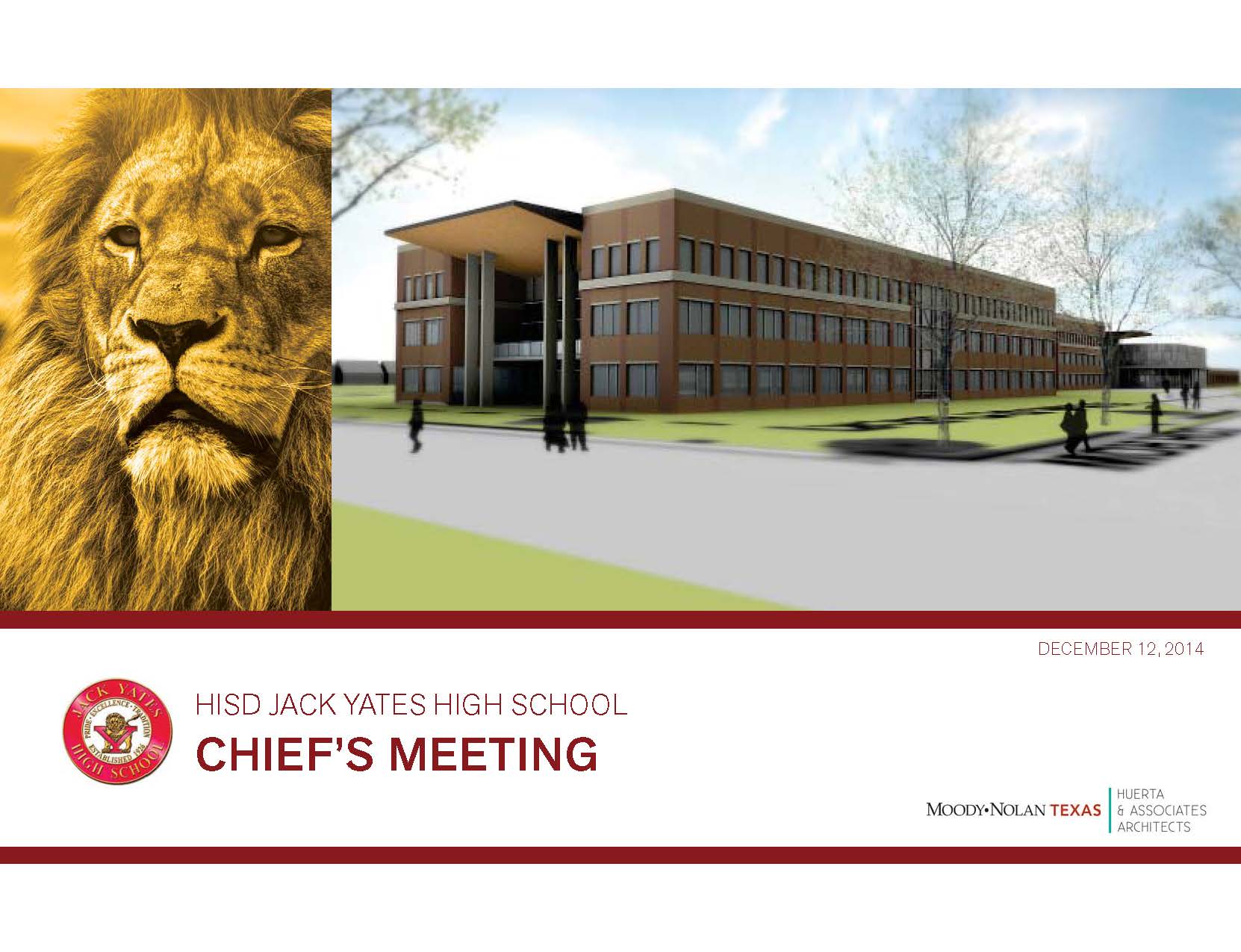 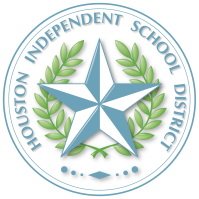 HISD JACK YATES HIGH SCHOOL
February 16, 2017
PAT MEETING
Building Exterior Mockup
PAT MEETING
CONSTRUCTION PROGRESS UPDATE
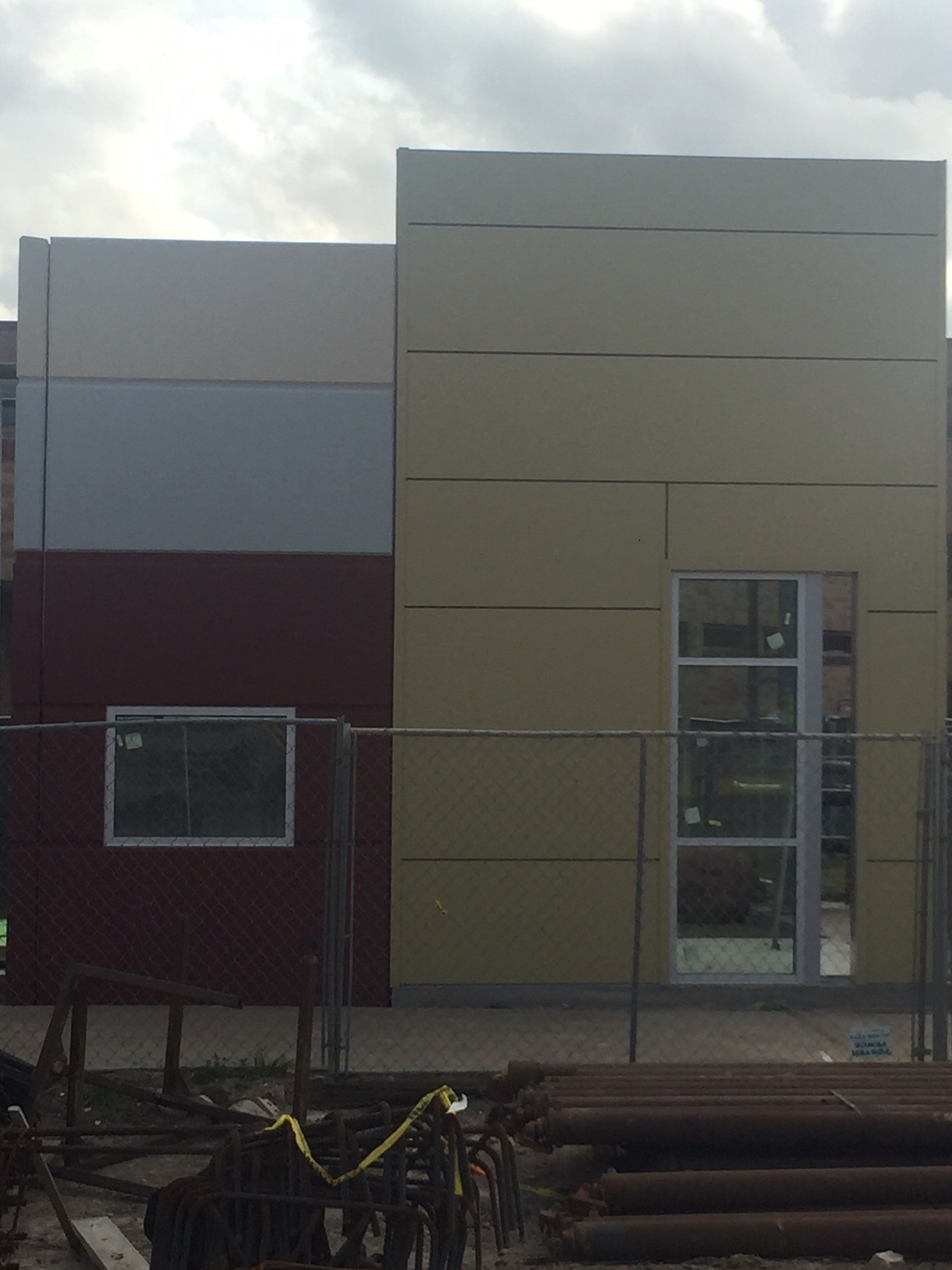 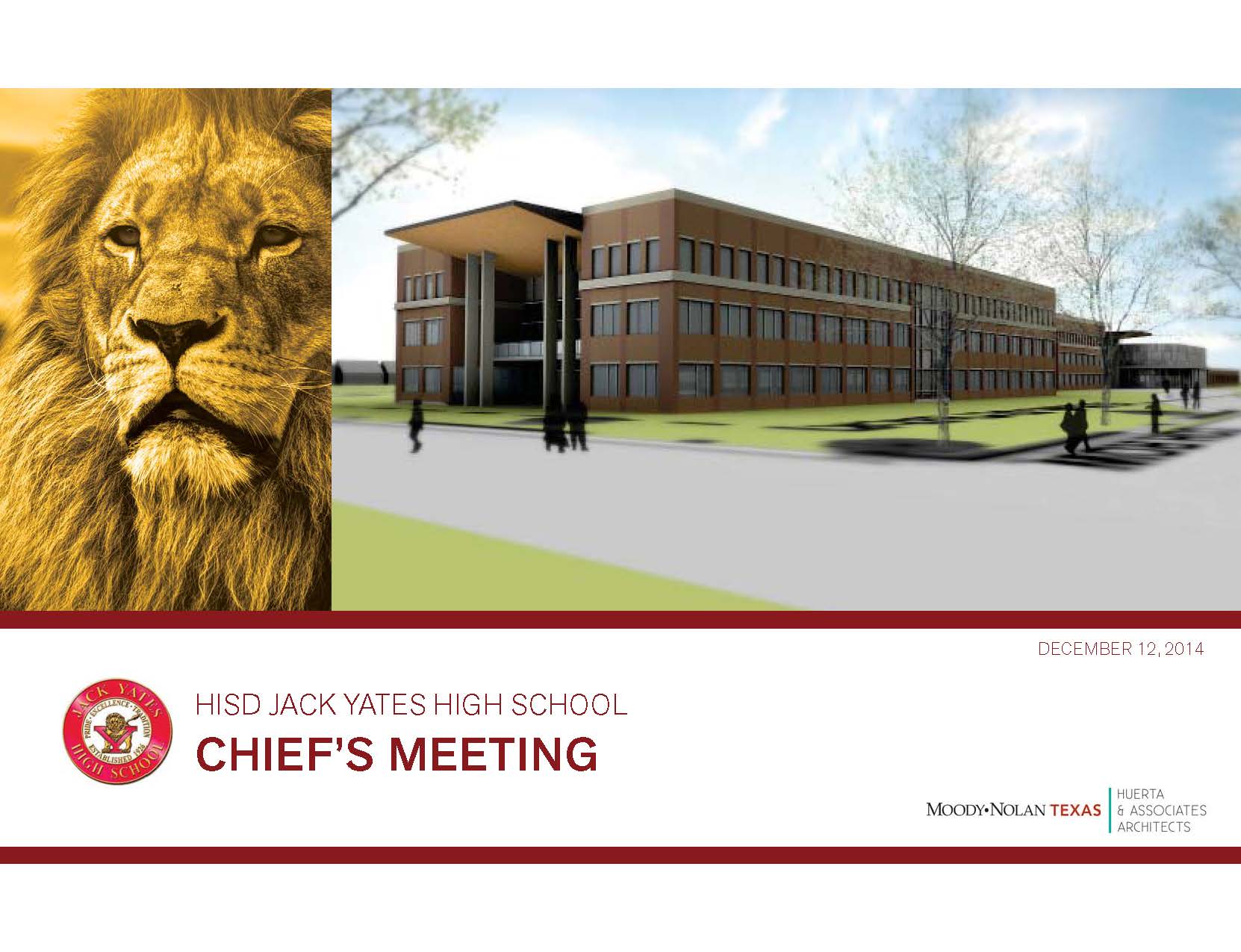 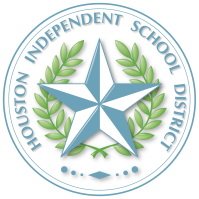 HISD JACK YATES HIGH SCHOOL
February 16, 2017
PAT MEETING
Building Pad and drilling piers.
PAT MEETING
CONSTRUCTION PROGRESS UPDATE
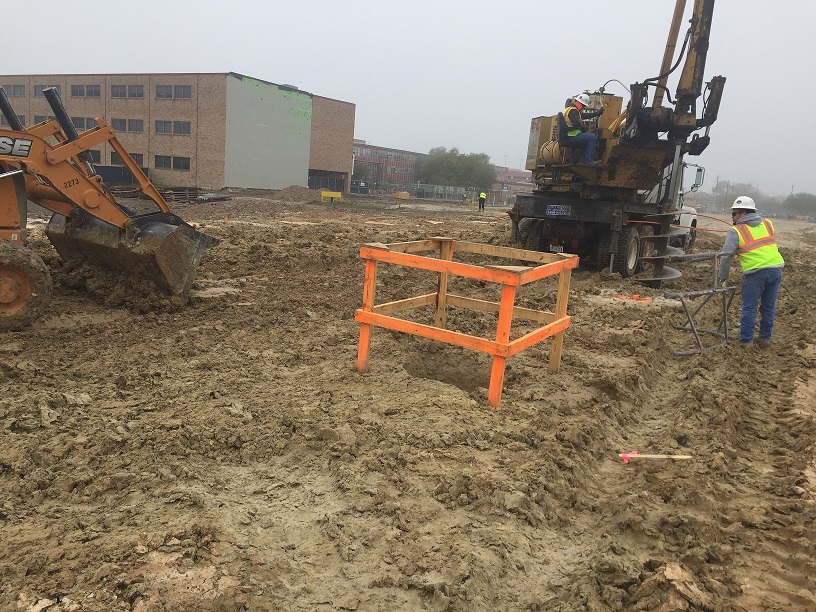 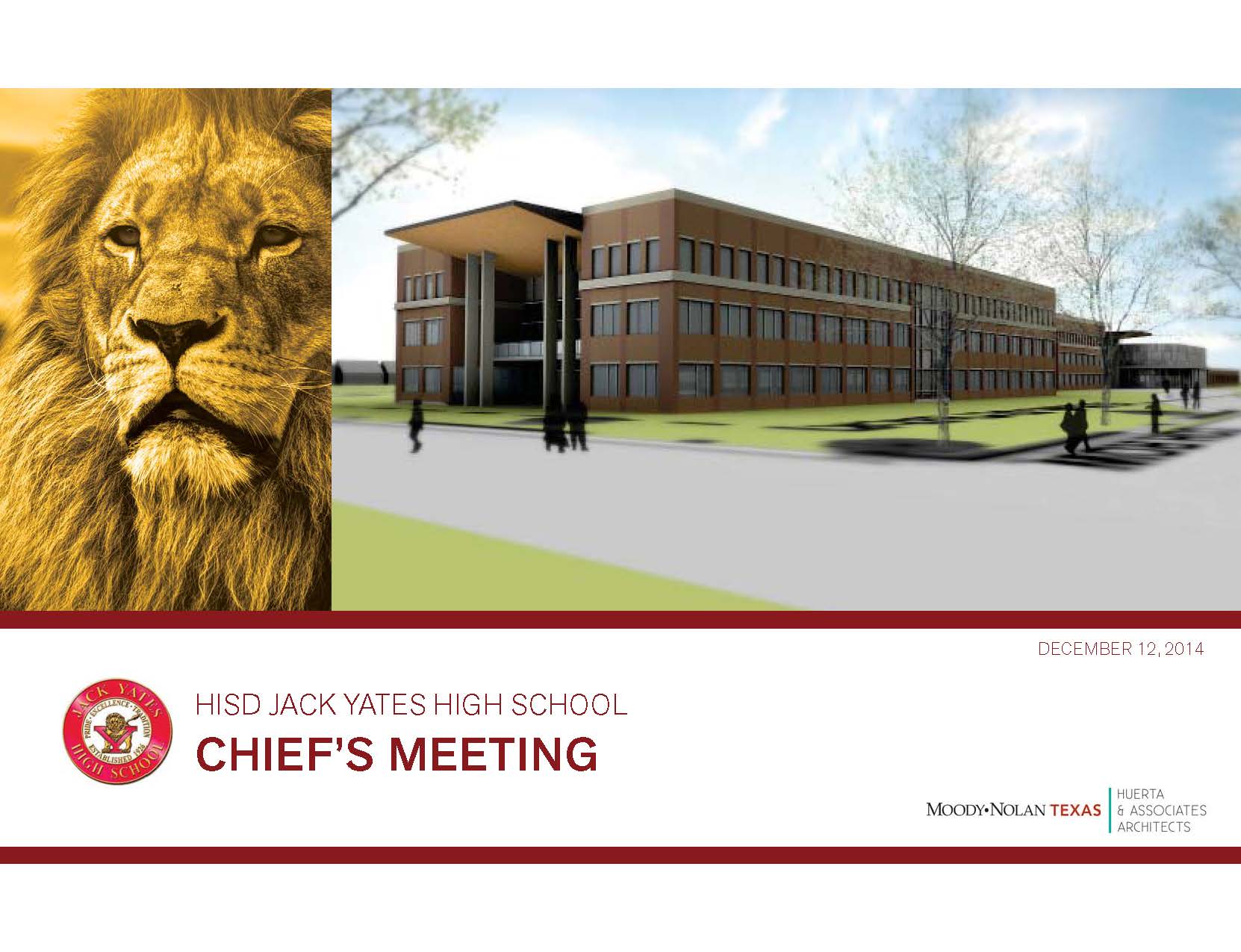 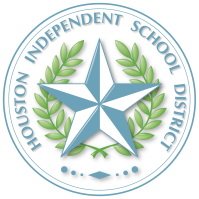 HISD JACK YATES HIGH SCHOOL
February 16, 2017
PAT MEETING
Tilt Wall Panel Erections
PAT MEETING
CONSTRUCTION PROGRESS UPDATE
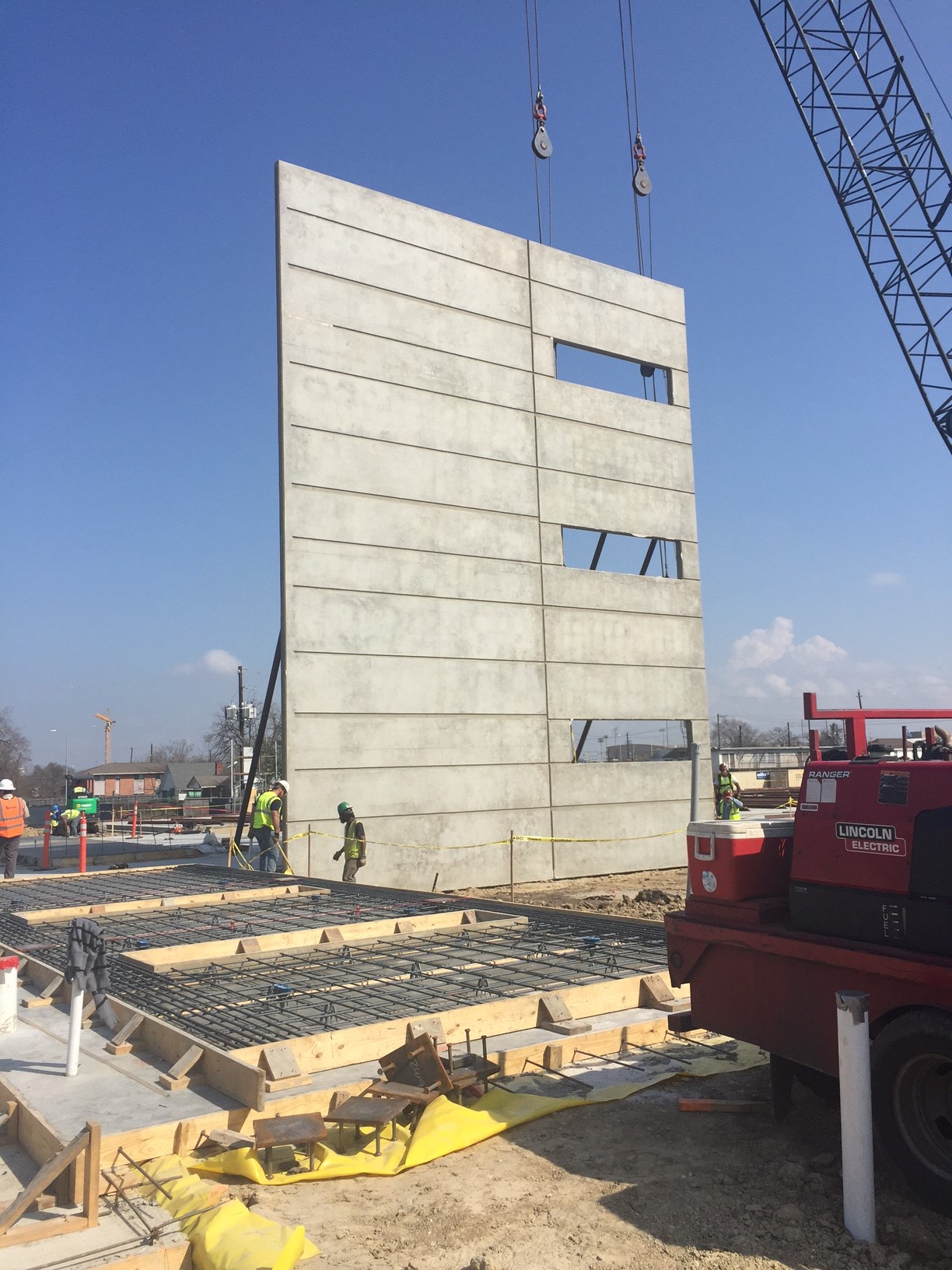 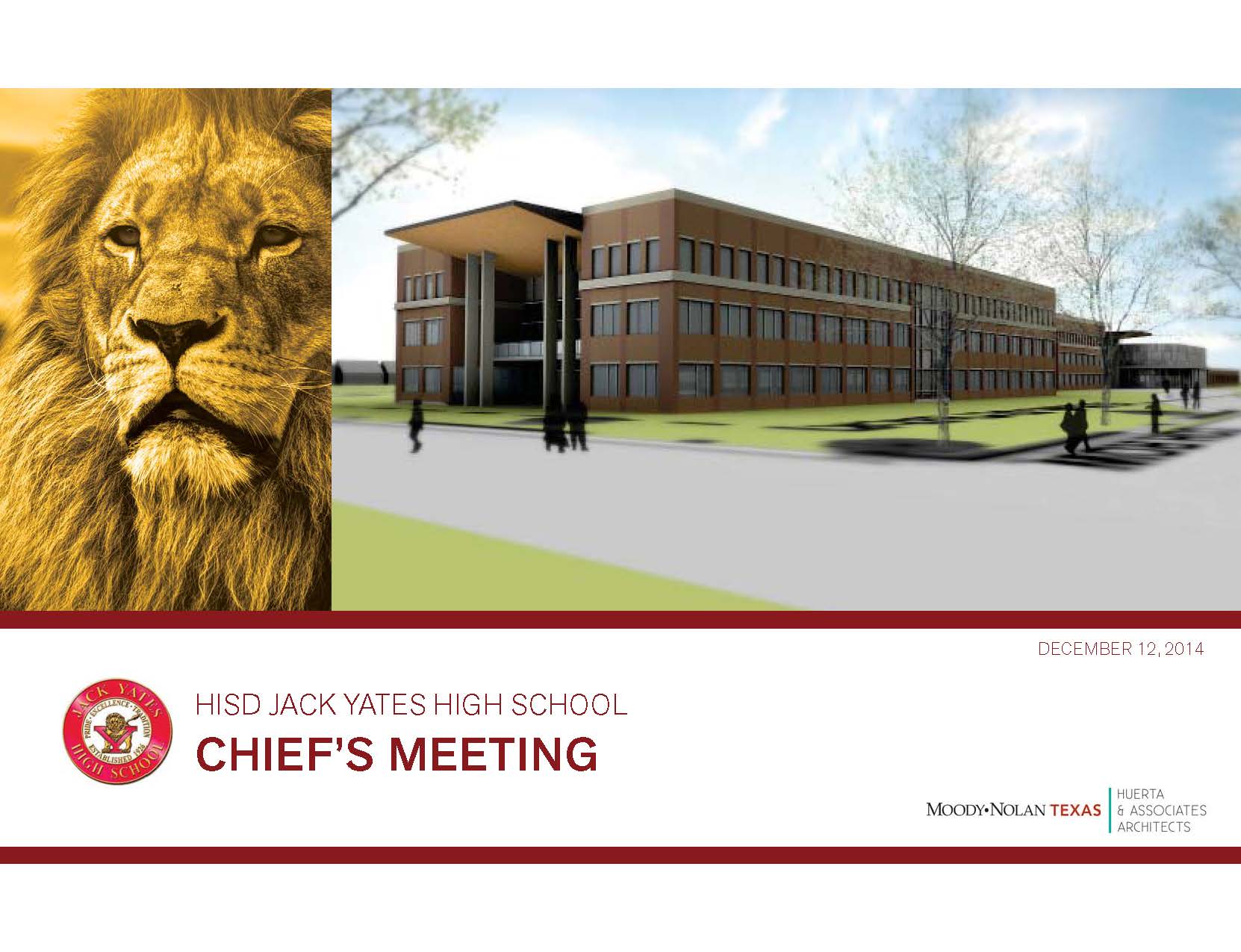 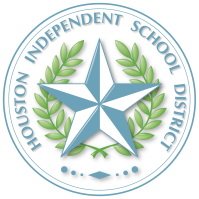 HISD JACK YATES HIGH SCHOOL
February 16, 2017
PAT MEETING
Tilt Wall Panel Erections & Slab Pours
PAT MEETING
CONSTRUCTION PROGRESS UPDATE
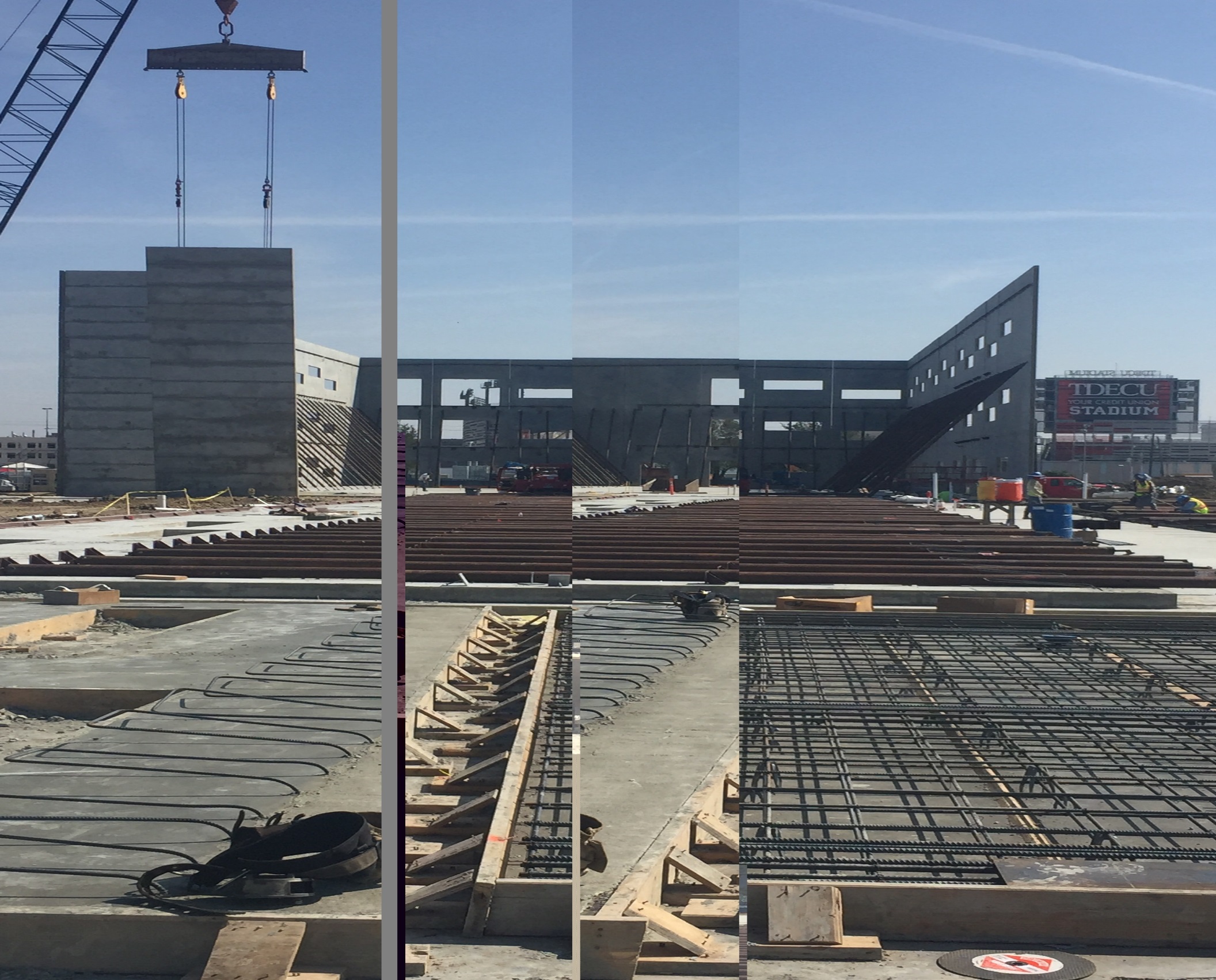 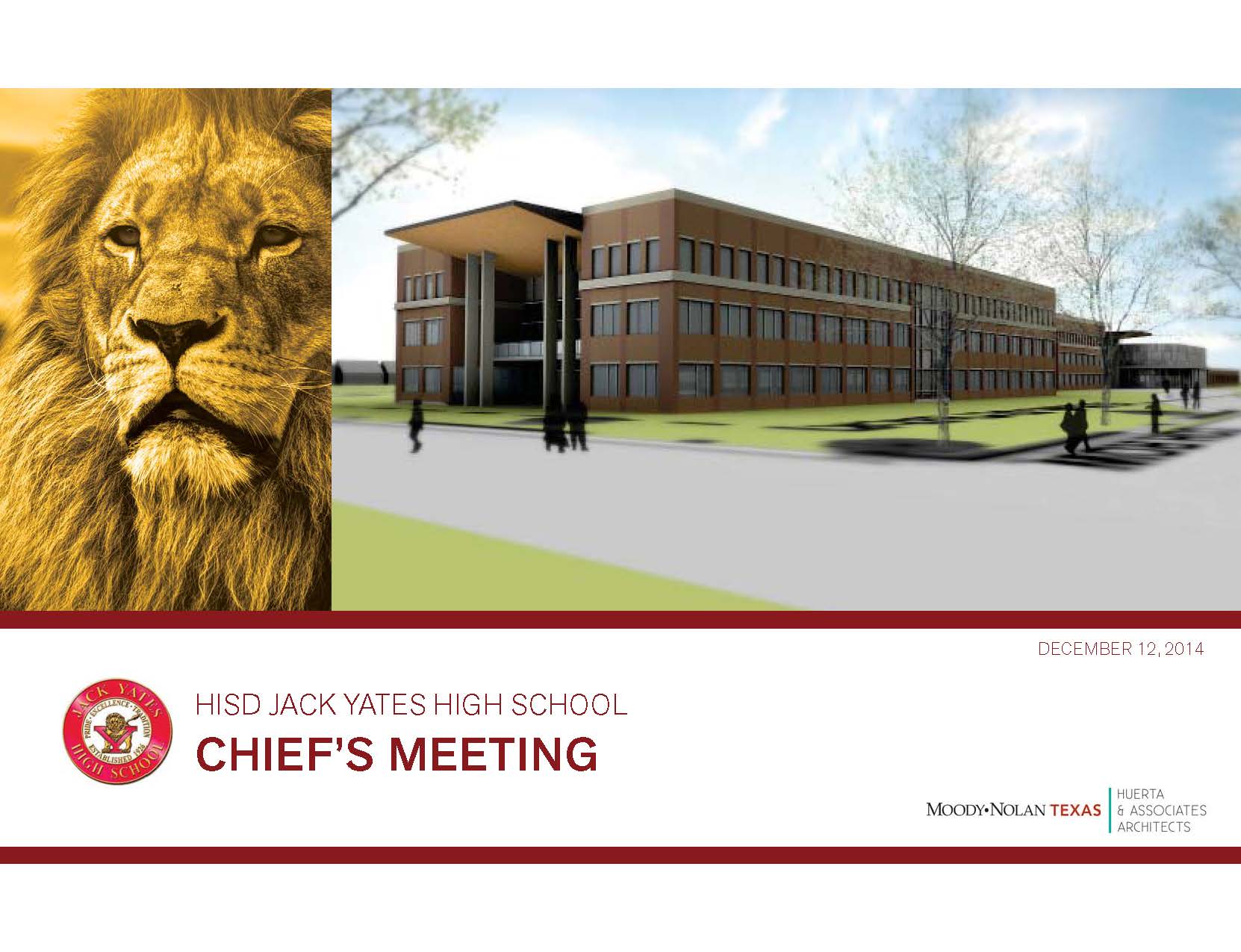 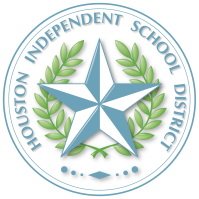 HISD JACK YATES HIGH SCHOOL
February 16, 2017
PAT MEETING
Steel Joists Delivery
PAT MEETING
CONSTRUCTION PROGRESS UPDATE
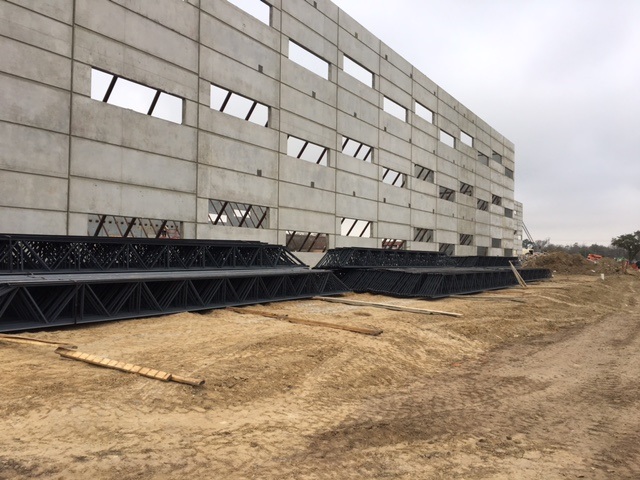 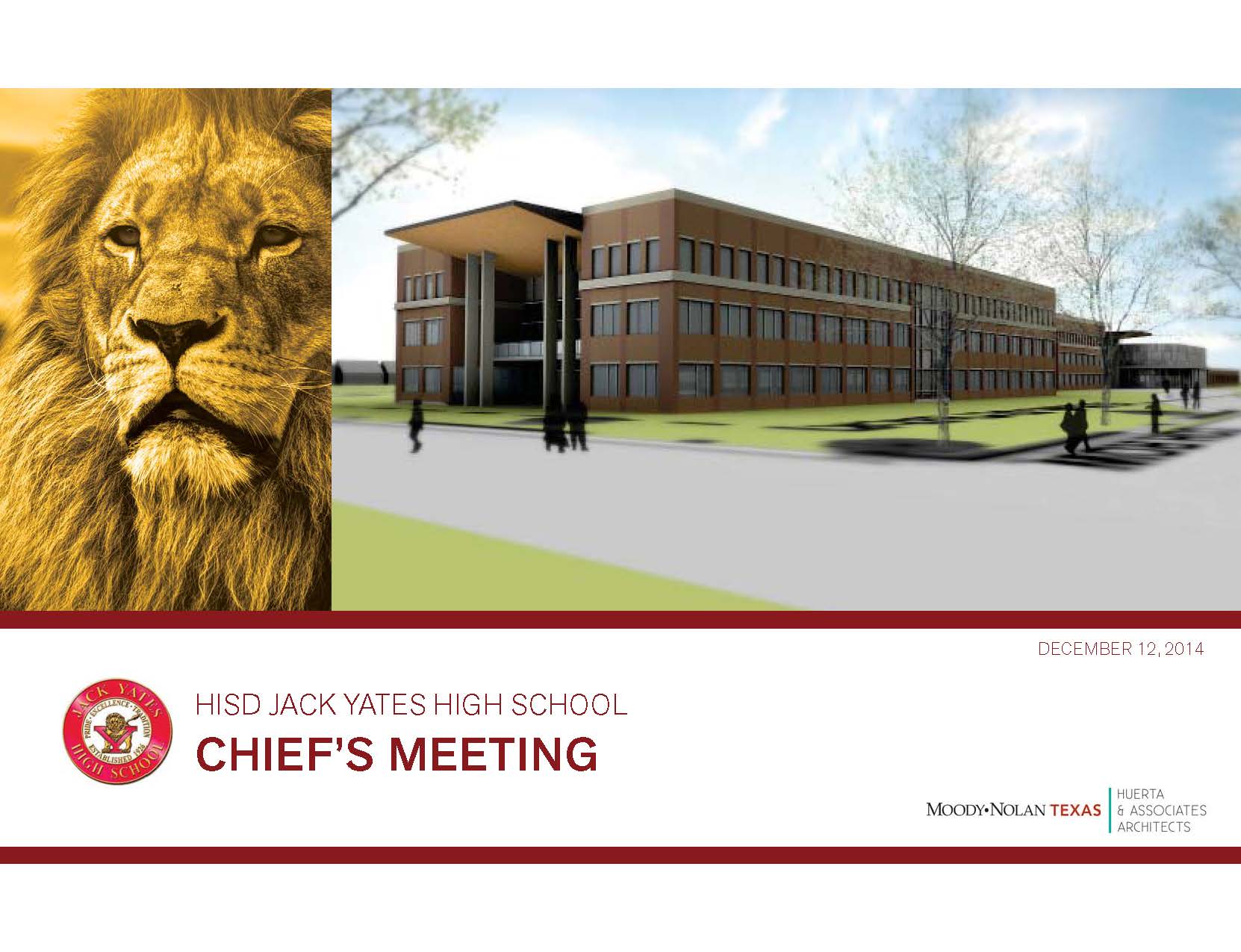 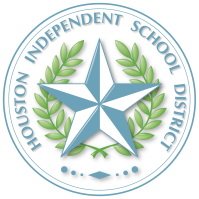 HISD JACK YATES HIGH SCHOOL
February 16, 2017
PAT MEETING
Lint Trap – 9,500 #’s
PAT MEETING
CONSTRUCTION PROGRESS UPDATE
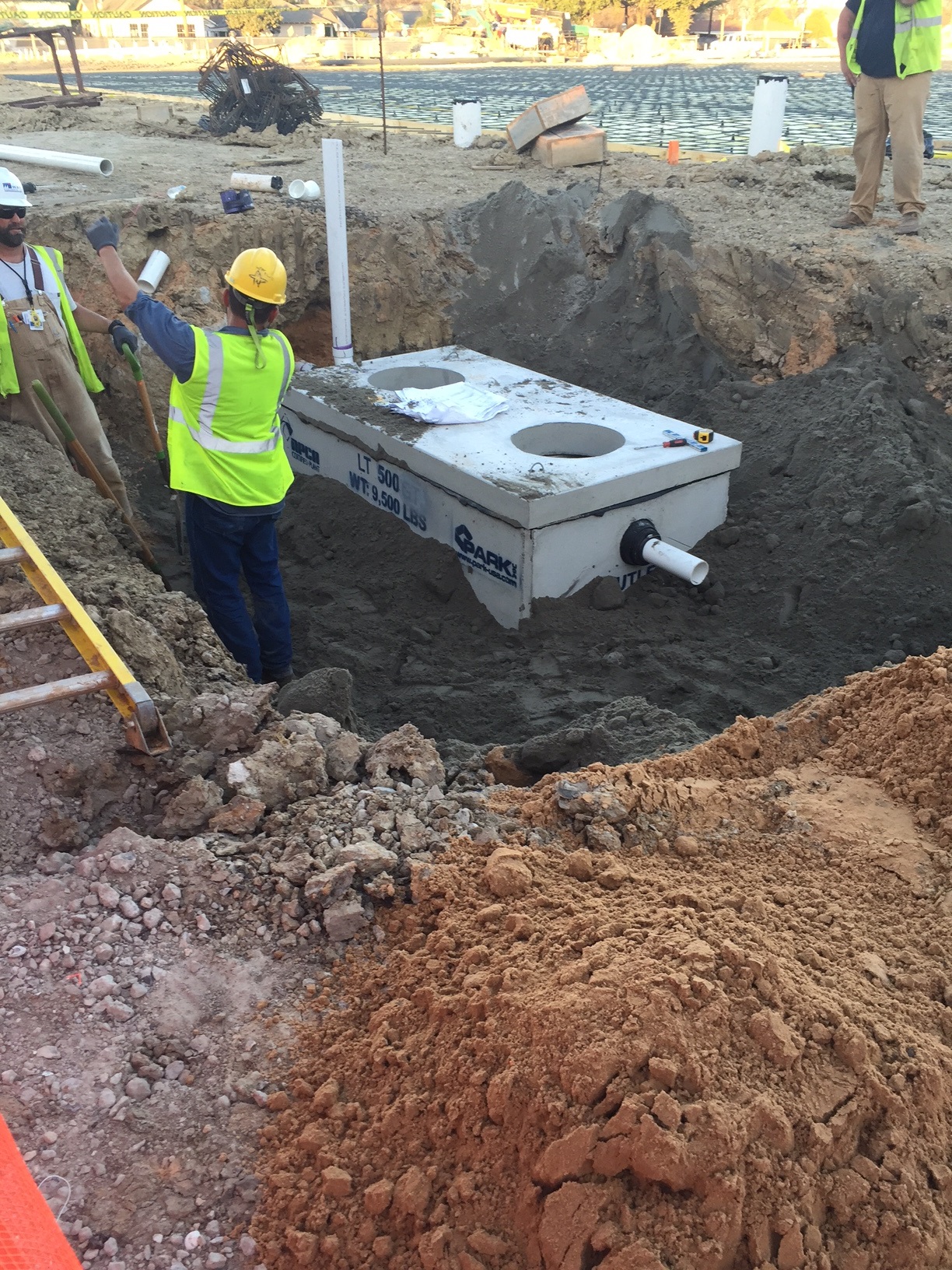 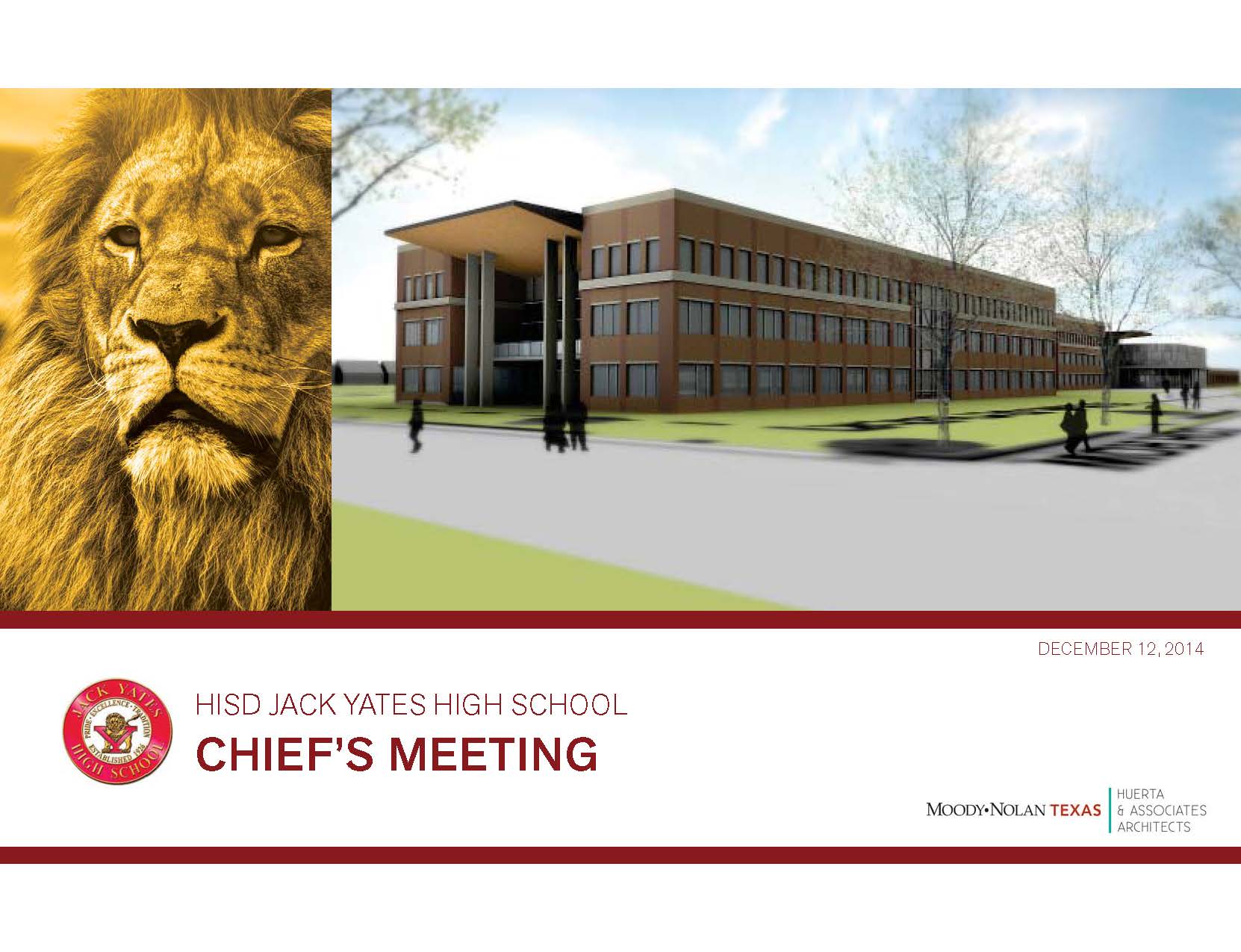 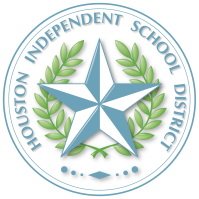 HISD JACK YATES HIGH SCHOOL
February 16, 2017
PAT MEETING
PAT MEETING
SCHEDULE FOR 2017


February 16, 2017 – Construction Progress Update

May 18, 2017 – Construction Progress Update

September 21, 2017 – Construction Progress Update

December 14, 2017 – Construction Progress Update
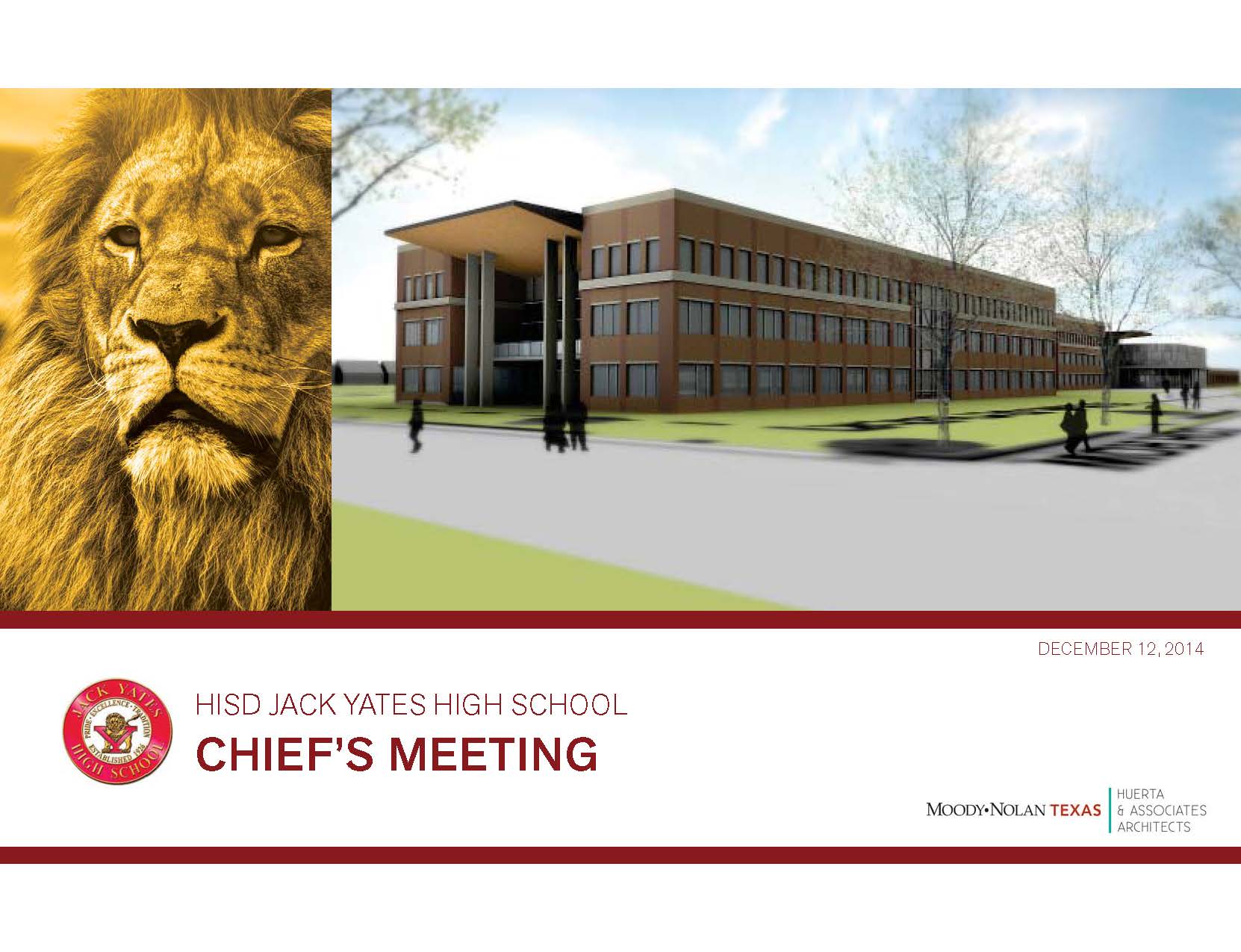 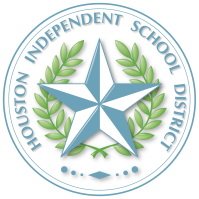 HISD JACK YATES HIGH SCHOOL
February 16, 2017
PAT MEETING
PAT MEETING
Questions
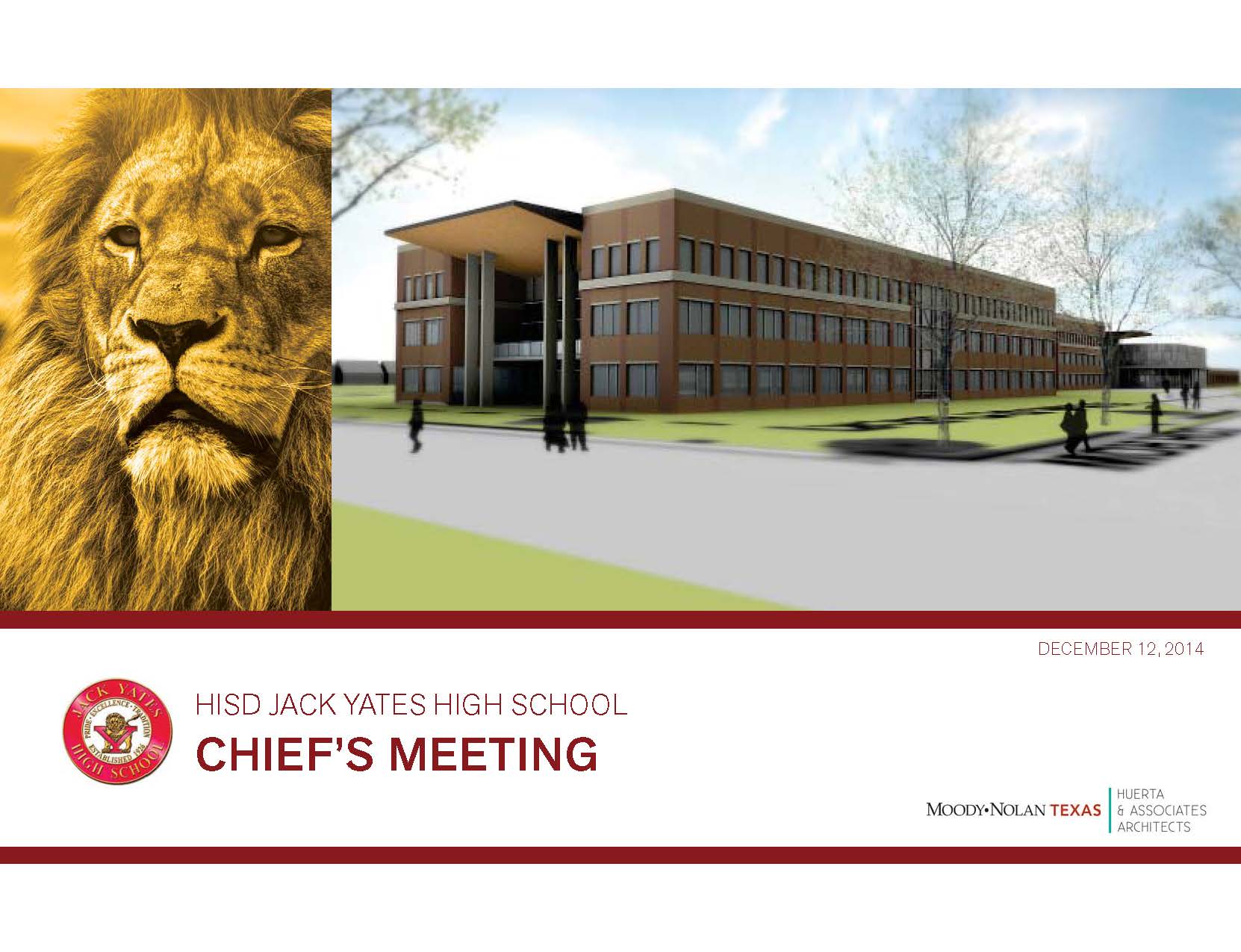 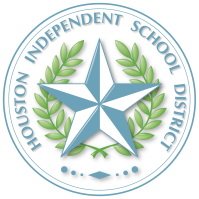 HISD JACK YATES HIGH SCHOOL
February 16, 2017
PAT MEETING